Children and Youth Task Force
Focus on Prevention
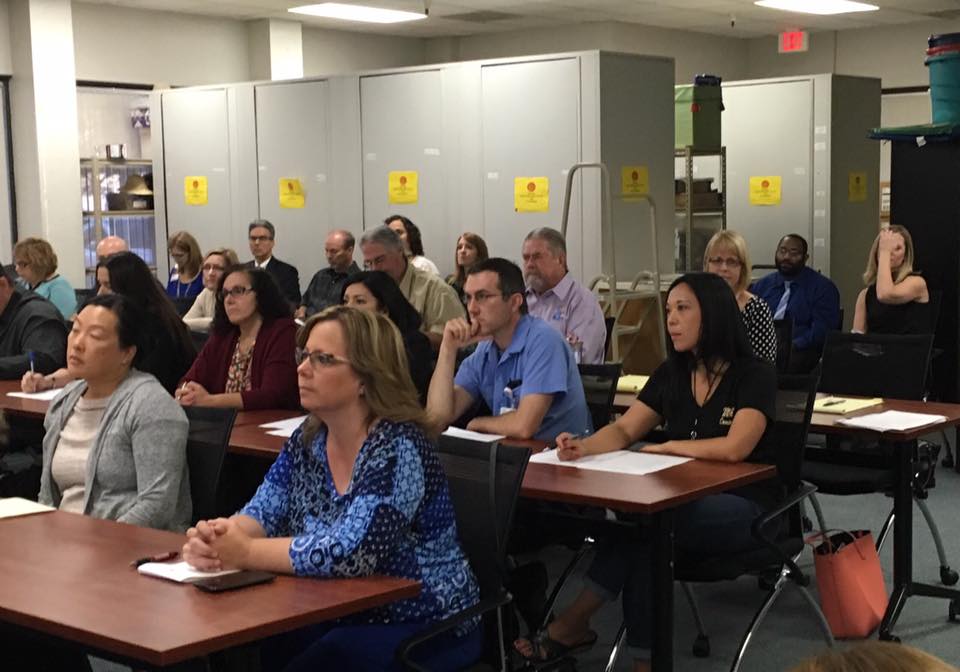 Pictures
Best Practices
Methodology and results
Age group forums
Dr. Maggie Park
CMS Medical Director
Public Heath 

Lani Schiff-Ross
Executive Director  
First 5 San Joaquin 

Lindy Turner-Hardin 
Executive Director  
Child Abuse Prevention Council 

Kay Ruhstaller
Executive Director 
Family Resource & Referral 

Jamie Baiocchi 
Director Early Education & Support 
County Office of Education
Jason Messer
Superintendent
Manteca Unified School District 

Marc McCool 
Director of Operations
Boys & Girls Club  Manteca/Lathrop 

Dr. Ana Revilla 
Pediatric Medical Director 
Community Medical Centers

Junior Cueva 
Director 
Boys and Girls Club – Tracy 

Oscar Munguia
Director
Give Every Child A Chance
Doug Silva
Administrator 
Youth Build 

Dr. Alphonso Apu
Director
Community Medical Centers

Dr. Ward Andrus
Acting Assist. Superintendent
Stockton Unified School District

Brian Muhammed 
Participatory Defense
Fathers & Families
Resulting Priorities for 13 – 18 year olds
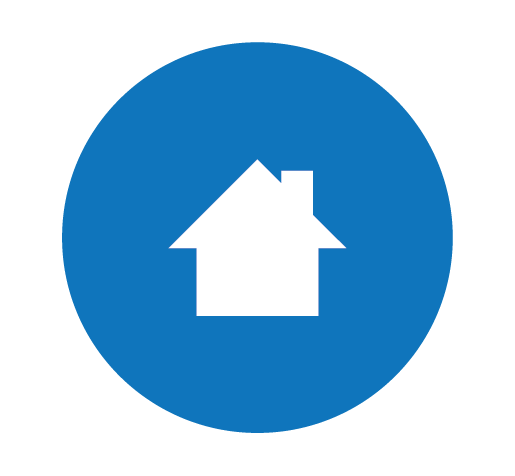 Prenatal – Age Five 
Home Visitation
Case Management 
Preschool
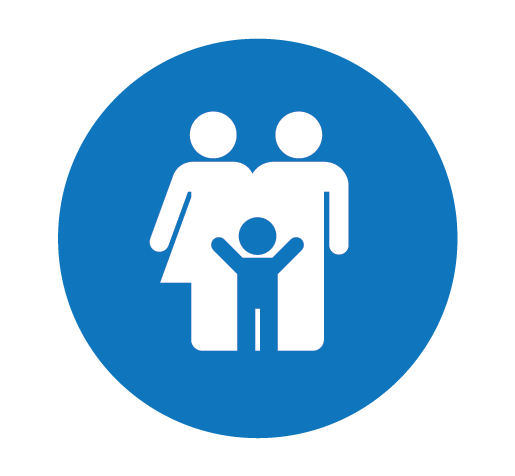 Family Strengthening  - Wrap Around Services 
Case Management 
Clinical Services 
Parent Education – Coaching
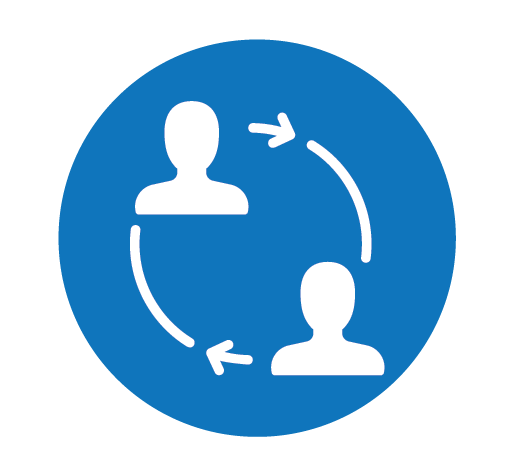 Mentoring and Job Training
Resulting priorities for 6-12 Year olds
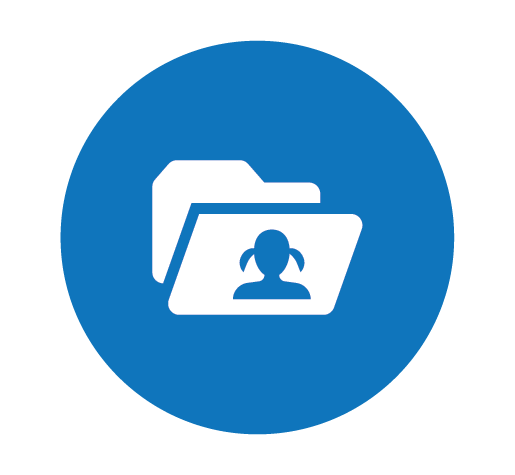 Prenatal - Birth 
Case Management
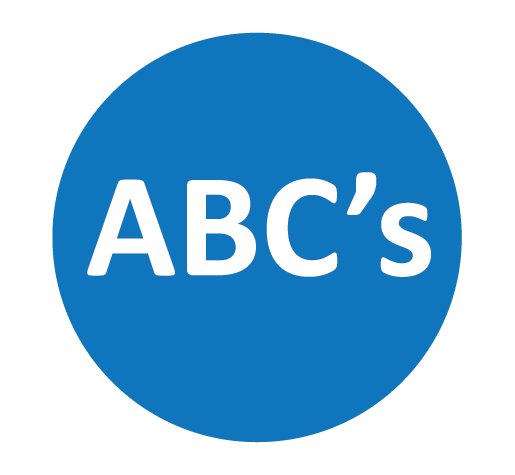 Quality Preschool
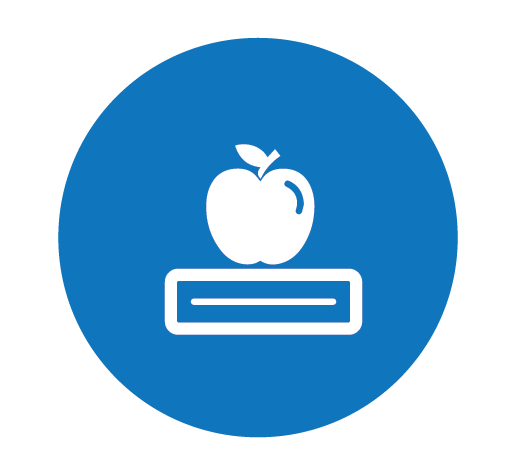 Afterschool Enrichment Programs
Resulting Priorities for 0-5 Year Olds
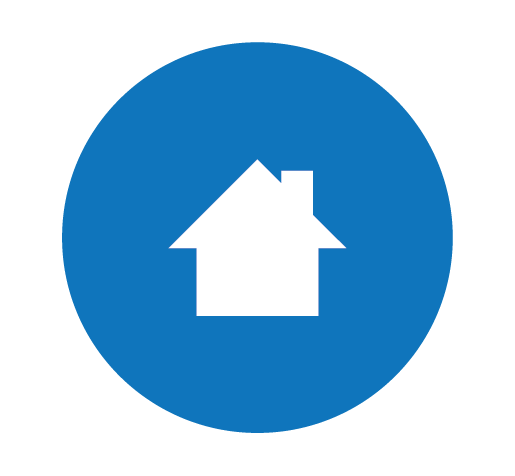 Prenatal / Postnatal - Home Visitation 
Case Management 
Lactation Consulting
From Birth for At-Risk Families
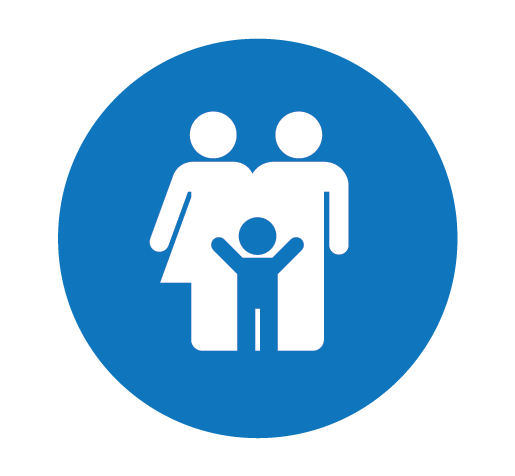 Family Strengthening – Home Visitation 
Parent Coaching and Mentoring
Child Development Education
Parenting Strategies
Life Skills
Job Readiness Skills
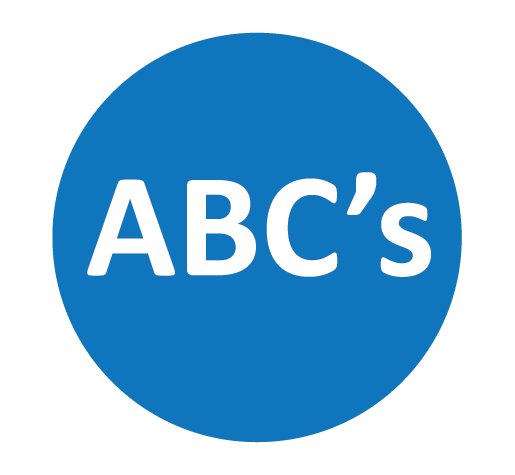 Quality Childcare / Preschool
Calhepp outcomes
Employment Impact
29%
54%
Before
After
First 5 Preschool Outcomes
Higher attendance and fewer children held back
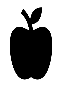 Better grades in language arts and math
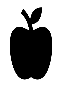 Low income children benefit the most
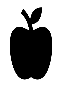 Best practices
research
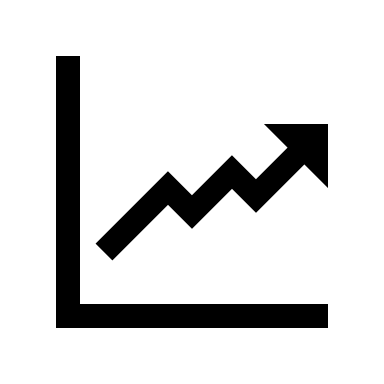 Research
WHY START 
WITH 0 – 5
YEAR OLDS?
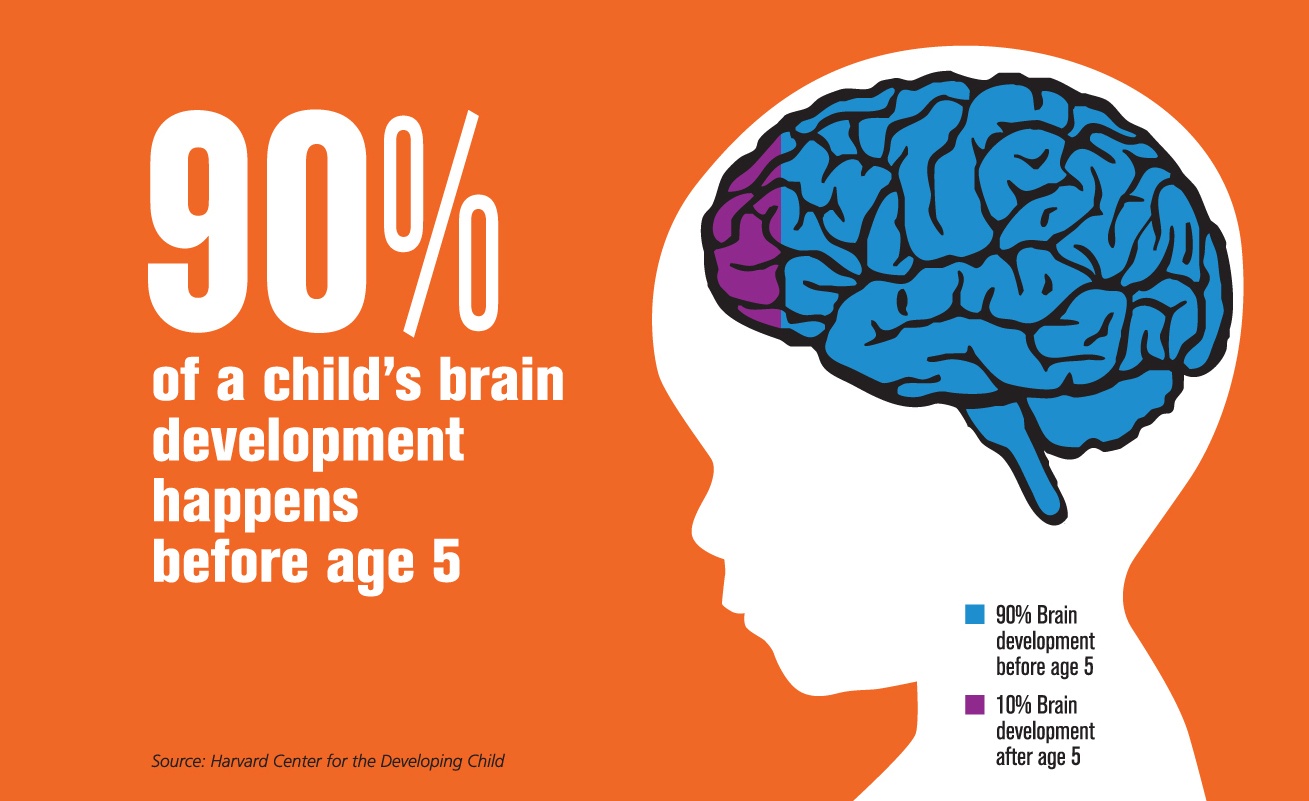 Why prevention?
Adverse childhood experiences
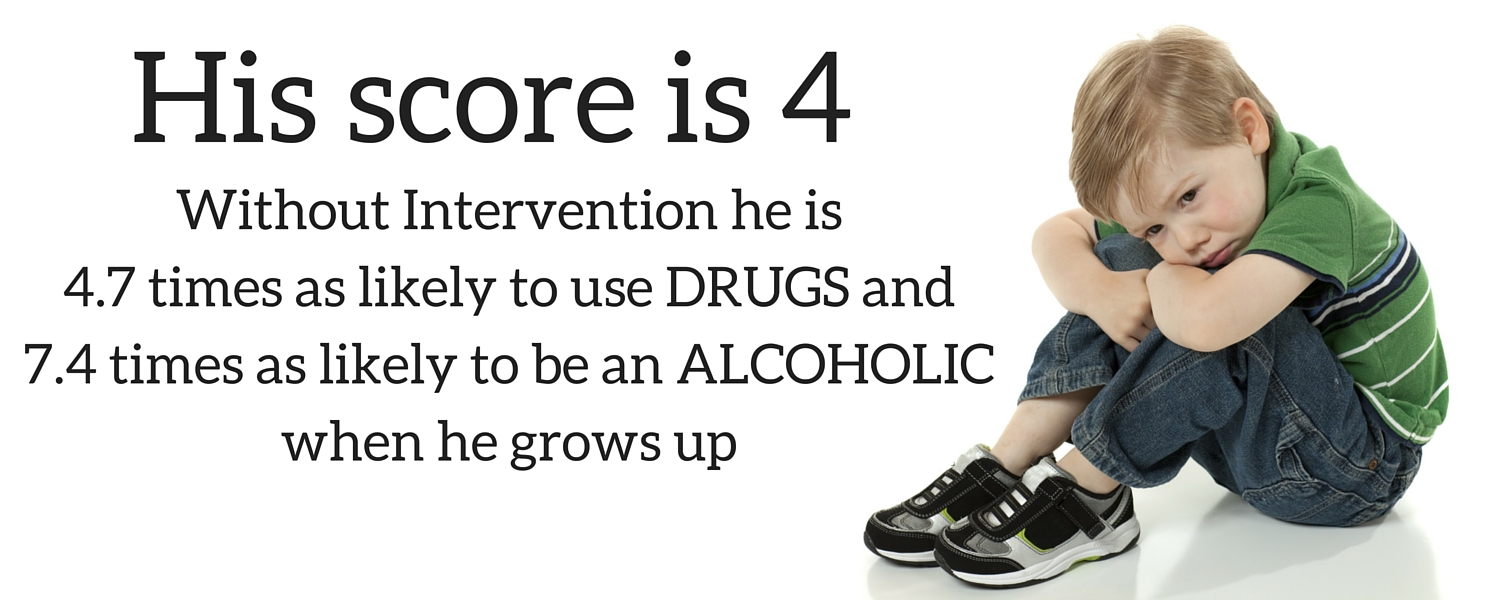 Does Prevention have lasting impact?
Long term impacts
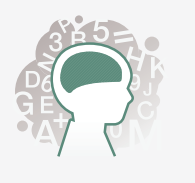 FADEOUT IS A MYTH.  Quality early childhood education provides persistent boosts in socio-emotional skills even if cognitive skills taper in the short-run.  Gains in socio-emotional skills ultimately create better education, health and economic achievement.
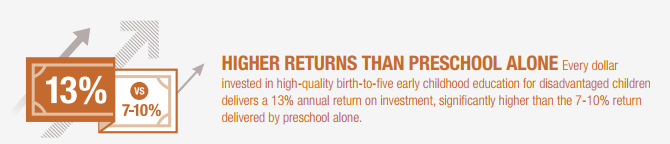 HIGHER RETURNS.  The newest research from Professor Heckman and colleagues finds 13% ROI for comprehensive, high-quality, birth-to-five early education.
Gaps and needs
Methodology and results
Home Visitation with case management
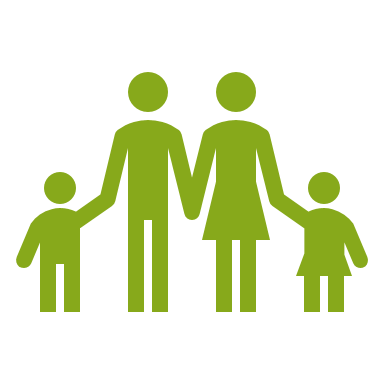 1500
P.A.T
Health Education Program
CalHEPP
Early Head Start 
Nurse Home Visiting
Families Served
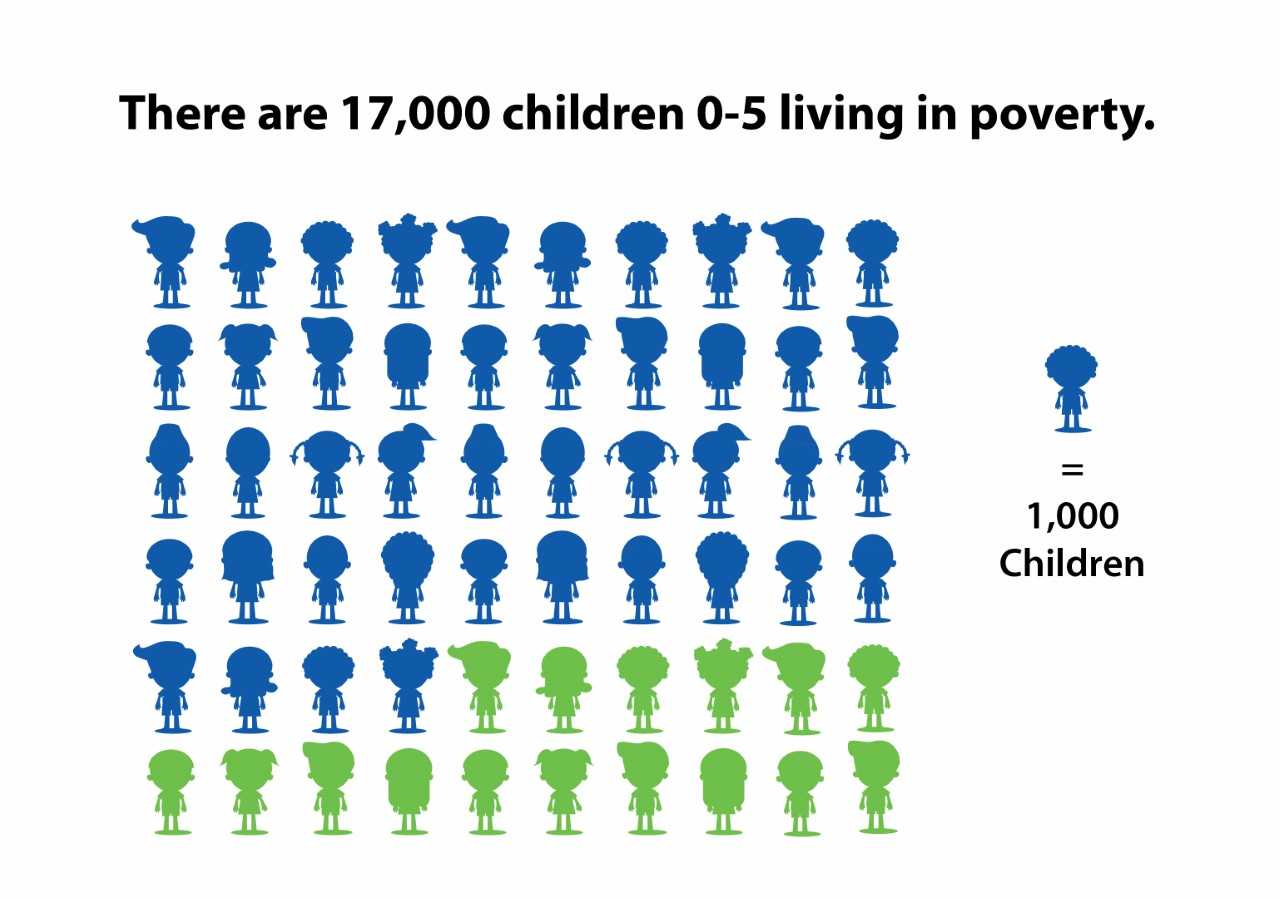 Preschool enrollment
Total # of 3 and 4 year olds enrolled in preschool in San Joaquin County
30 million fewer words
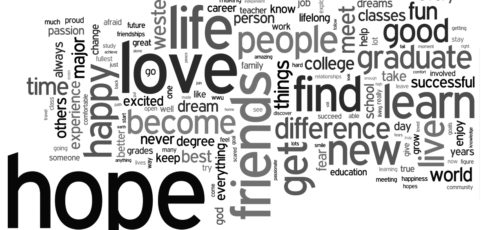 funding
Methodology and results
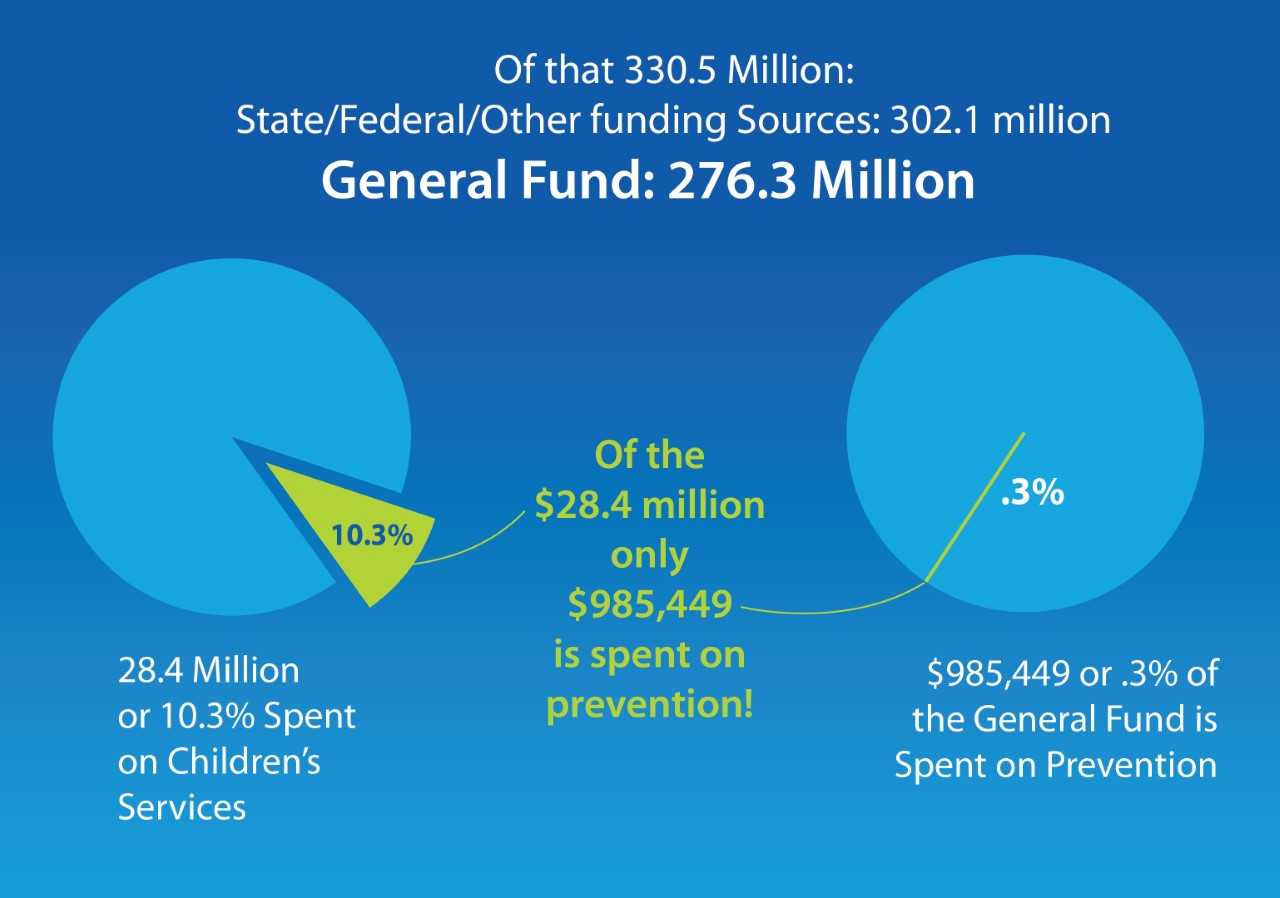 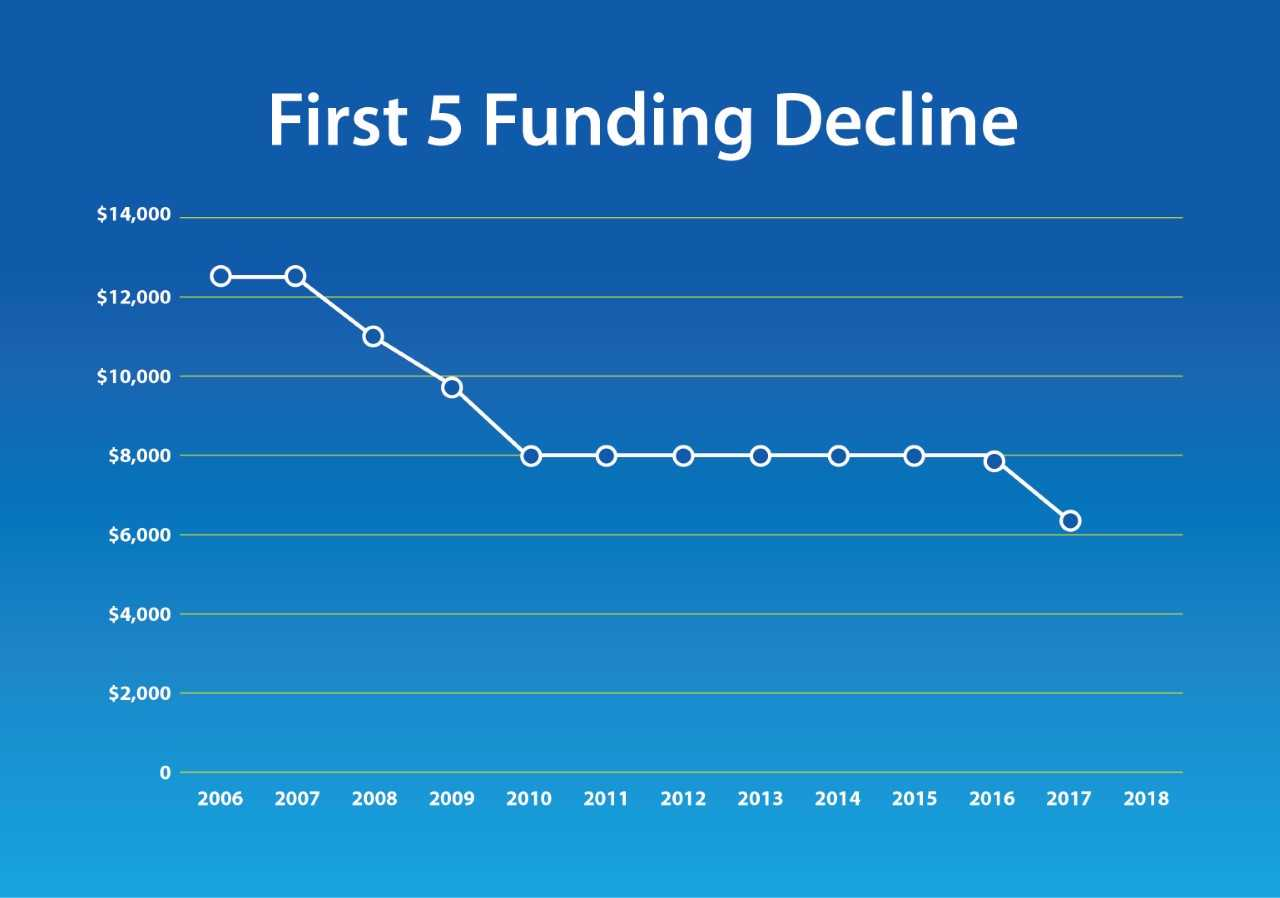 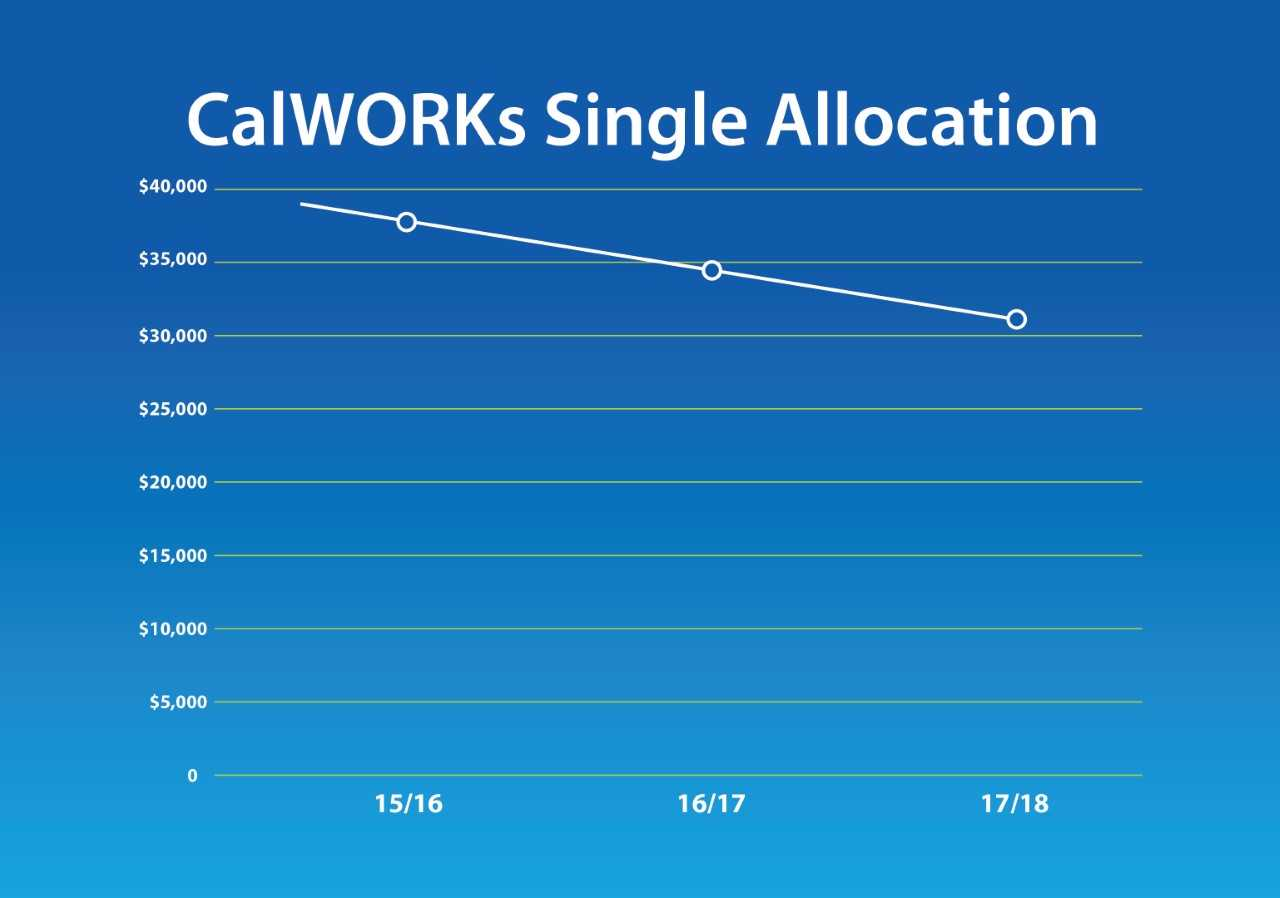 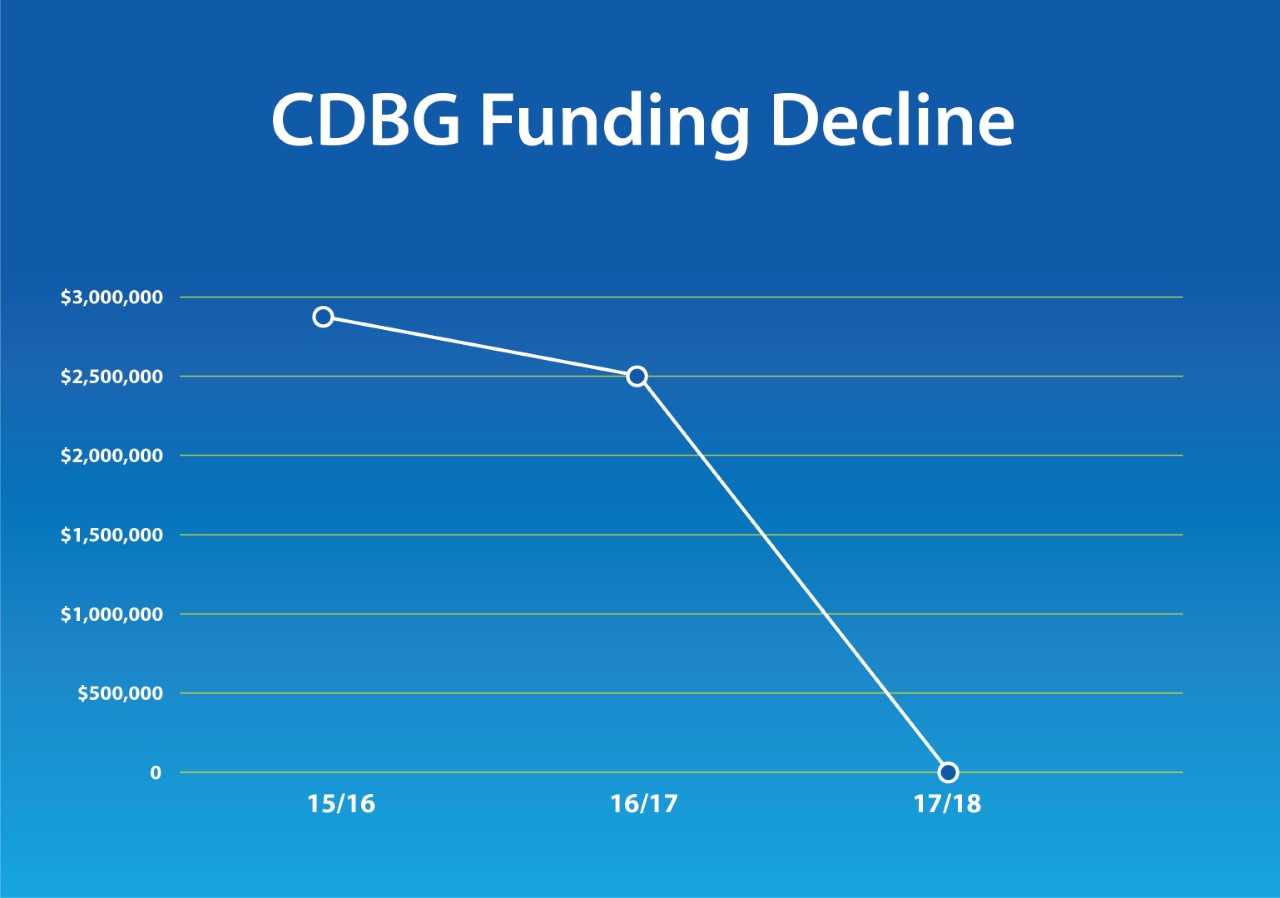 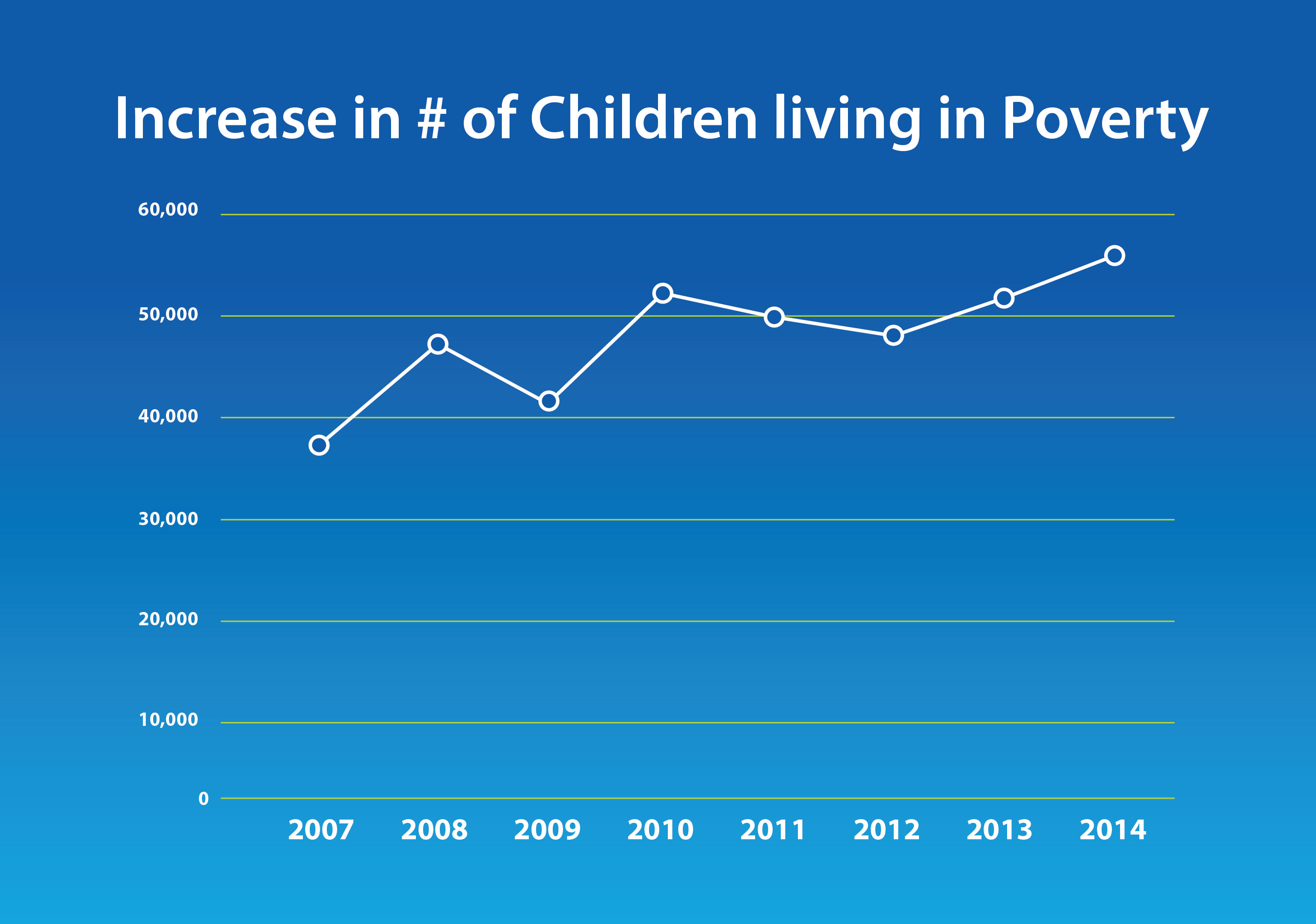 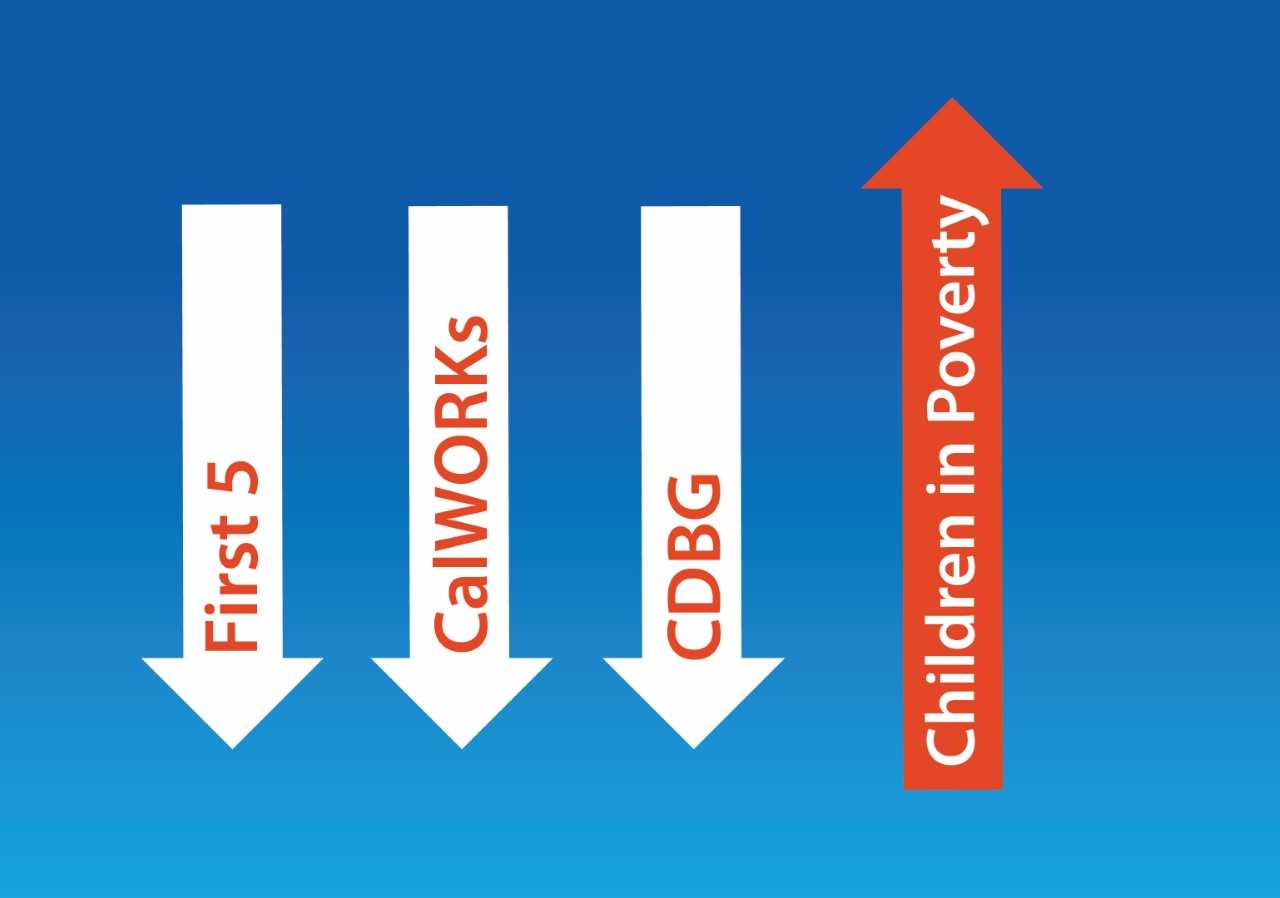 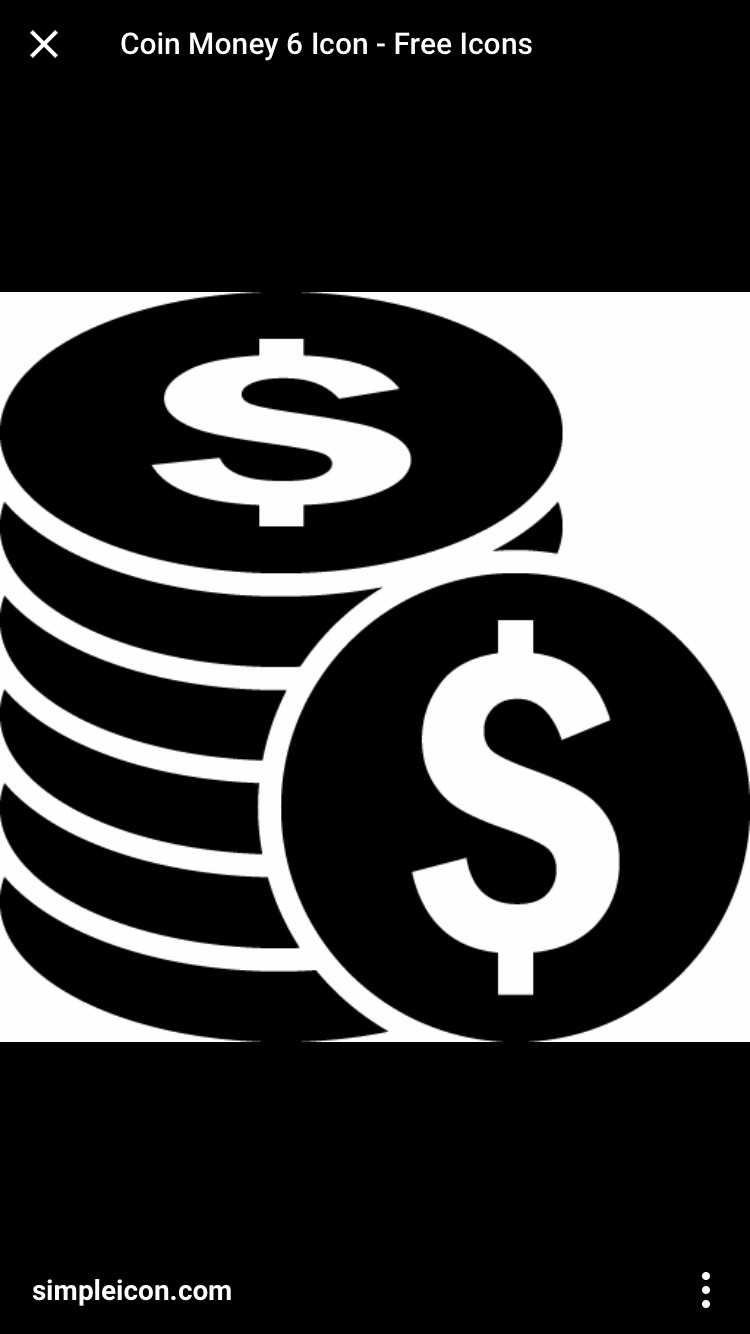 What is the cost of Not investing early?
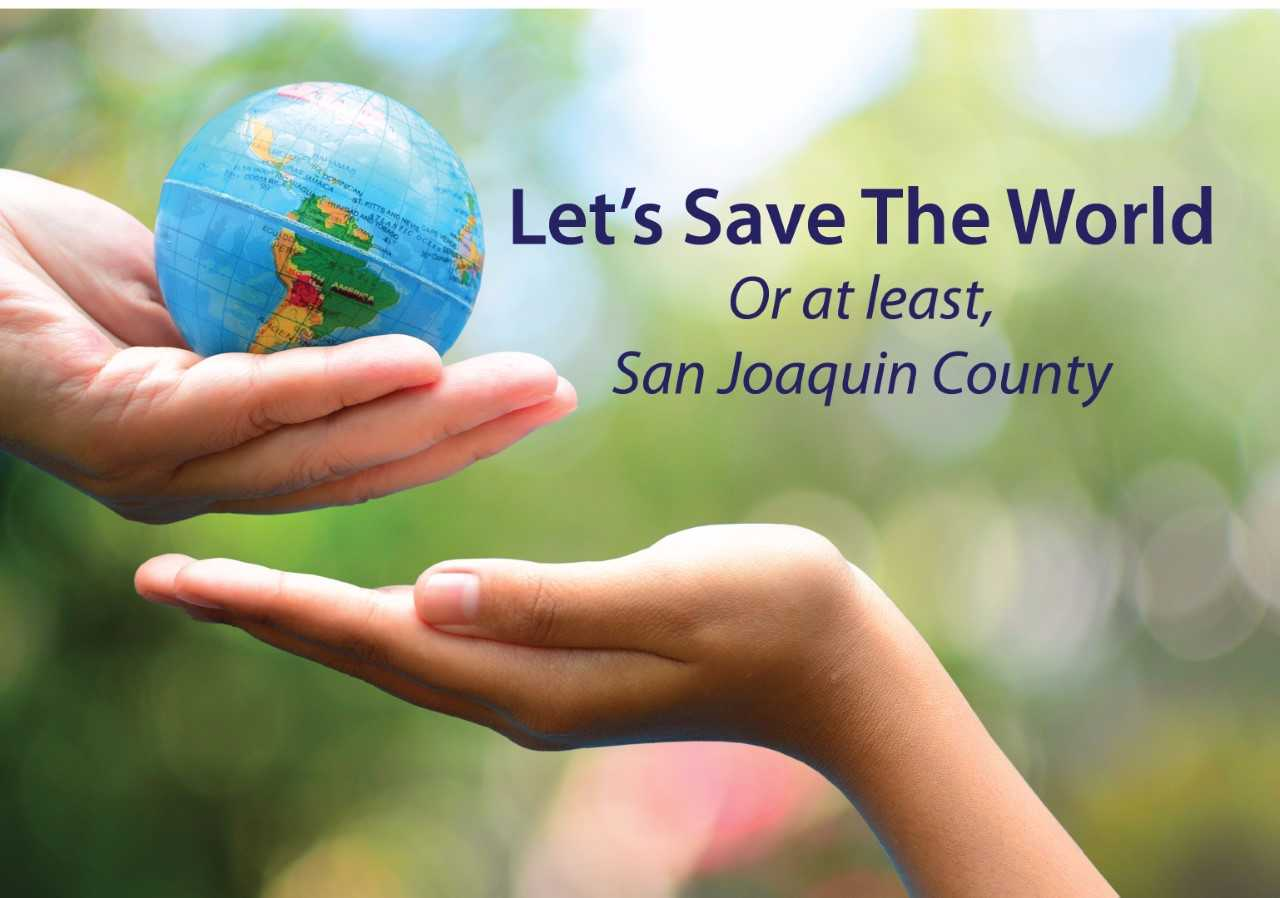 Cannabis Tax
Fund prevention and early intervention programs for children and youth
New revenue
Prevention works
Local control
Future of the Task Force
Extend sunset of the Children and Youth Task Force to December 2018
Collect additional data

Expand partnerships with criminal justice, education, health, business, faith 

Pursue other revenue streams
Children and Youth Task Force
Focus on Prevention